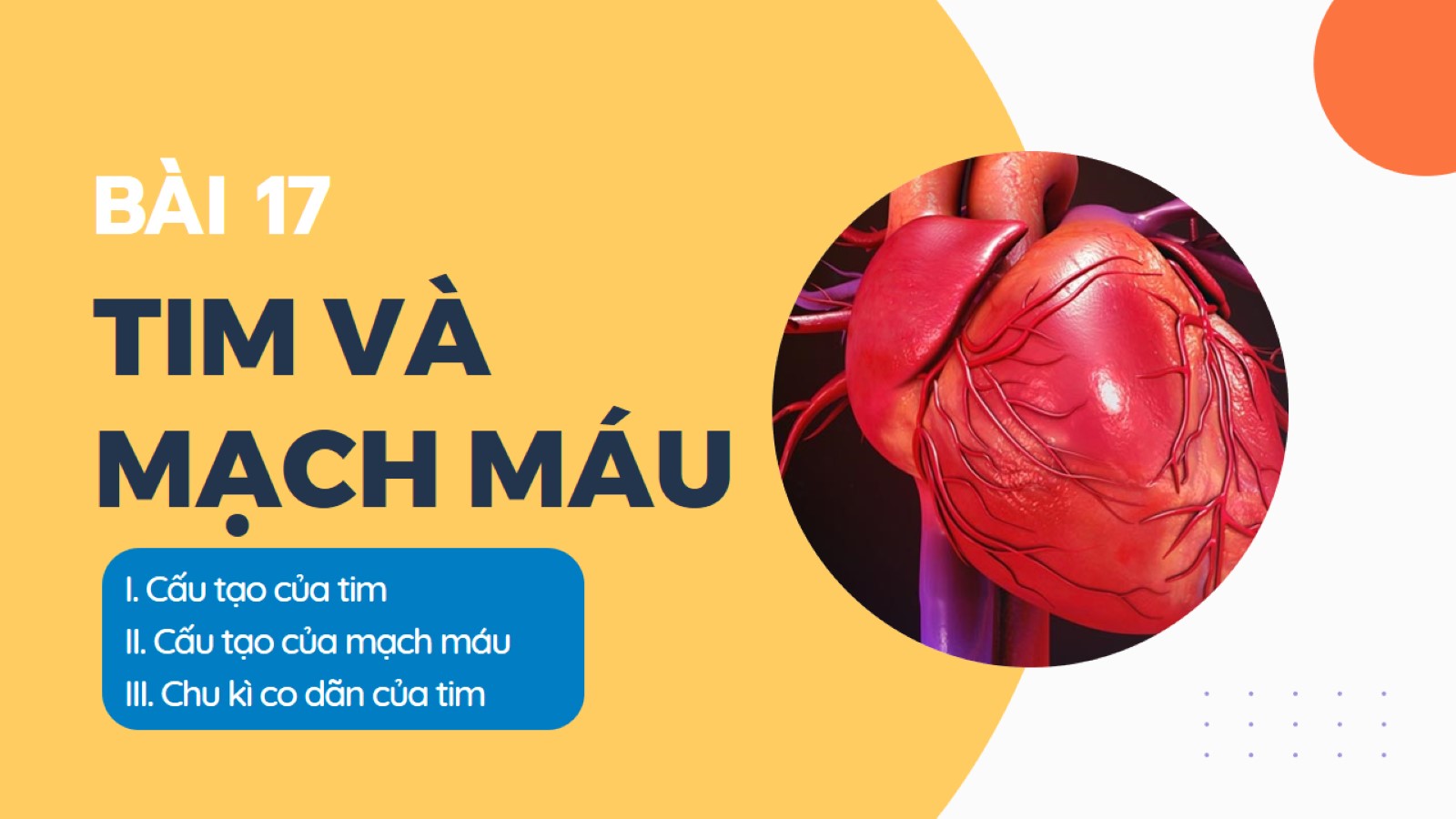 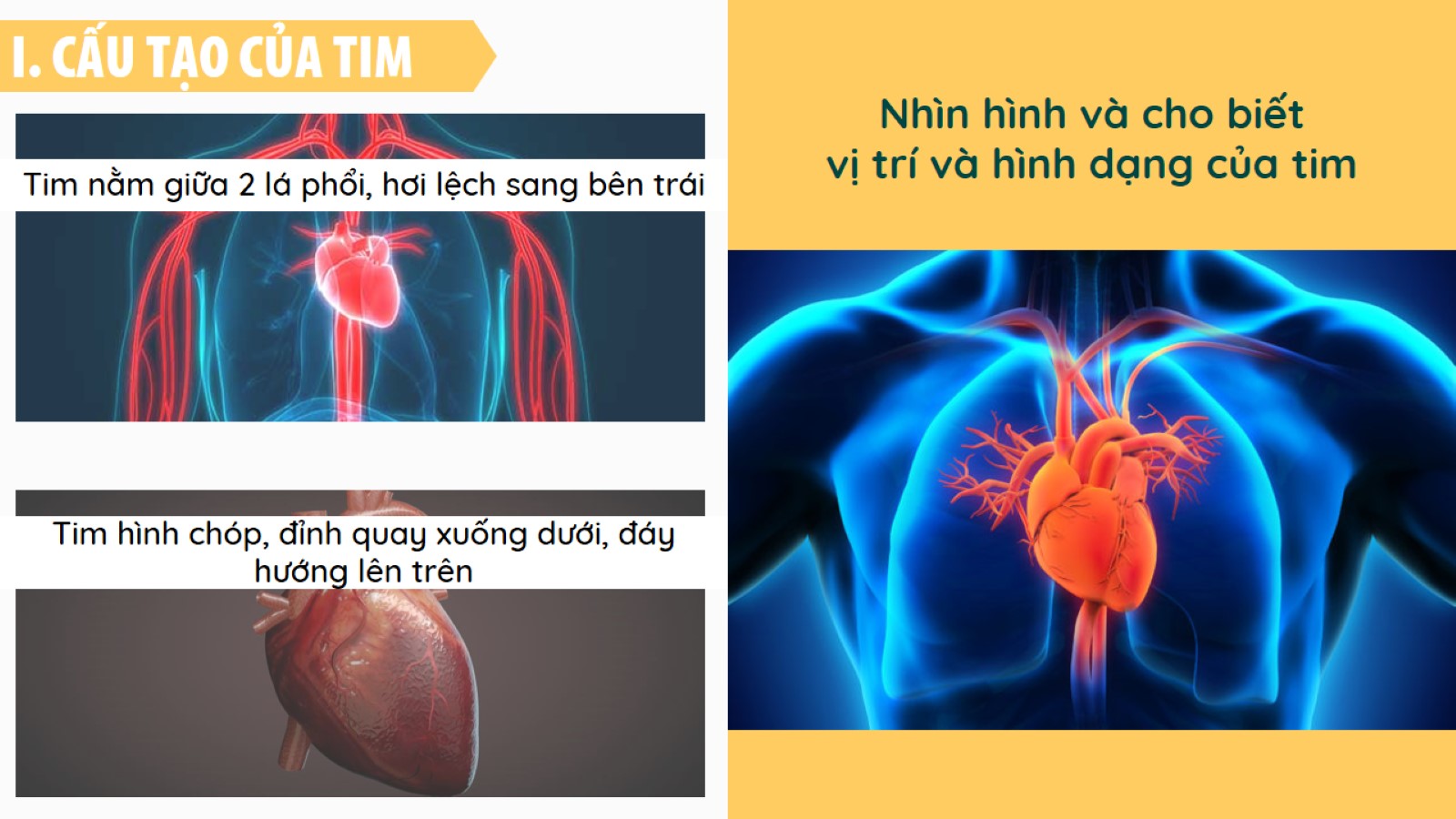 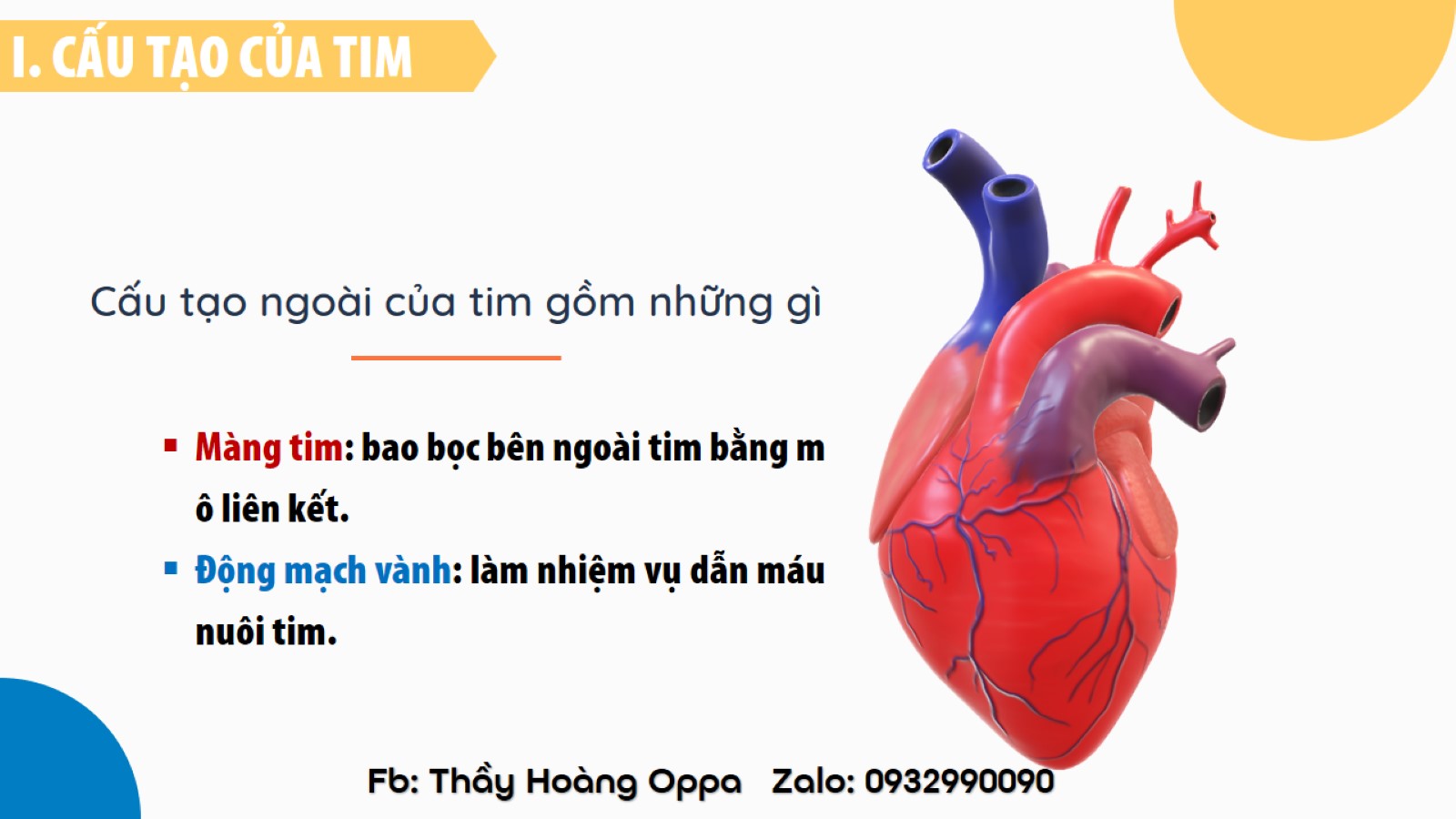 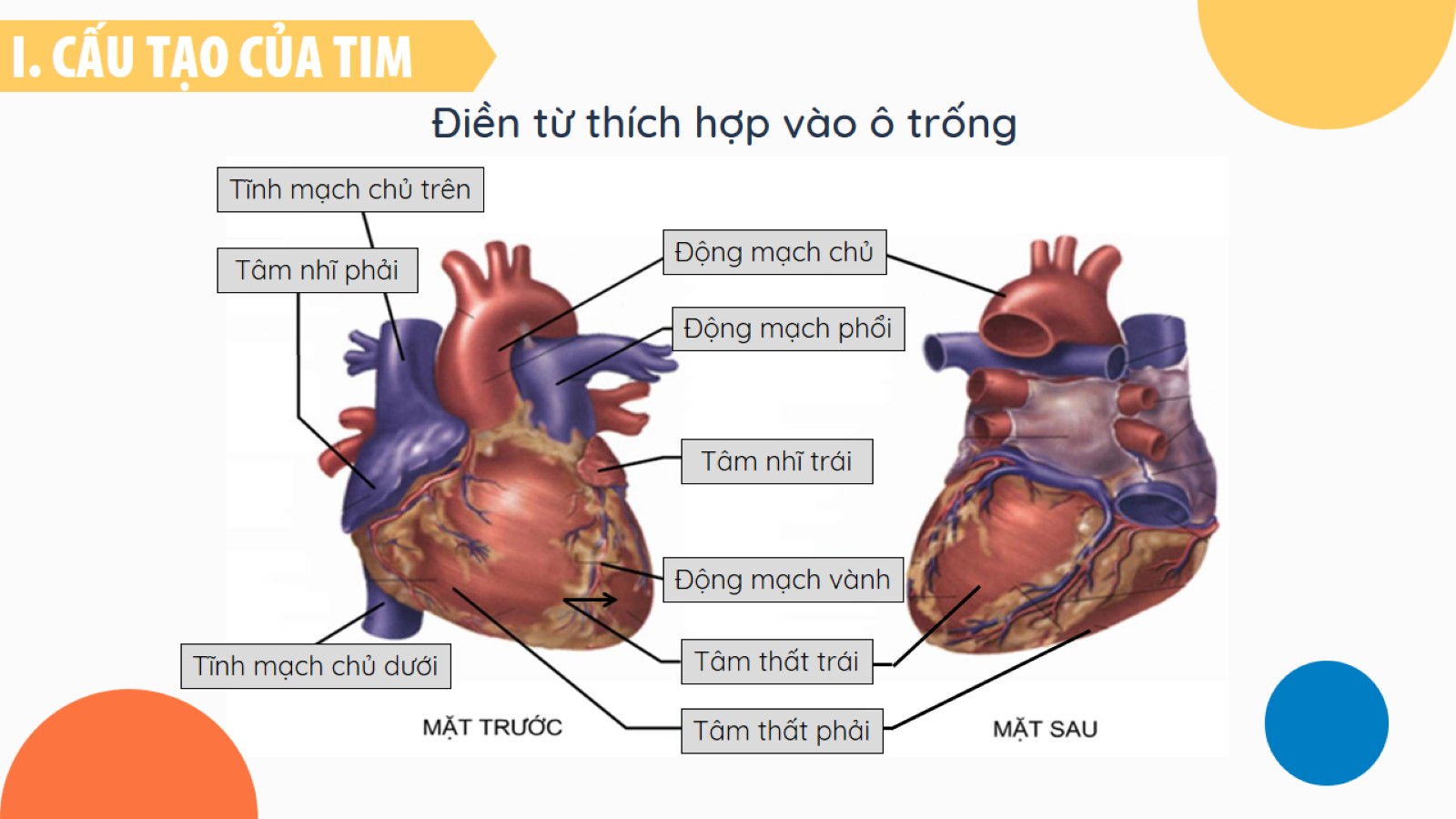 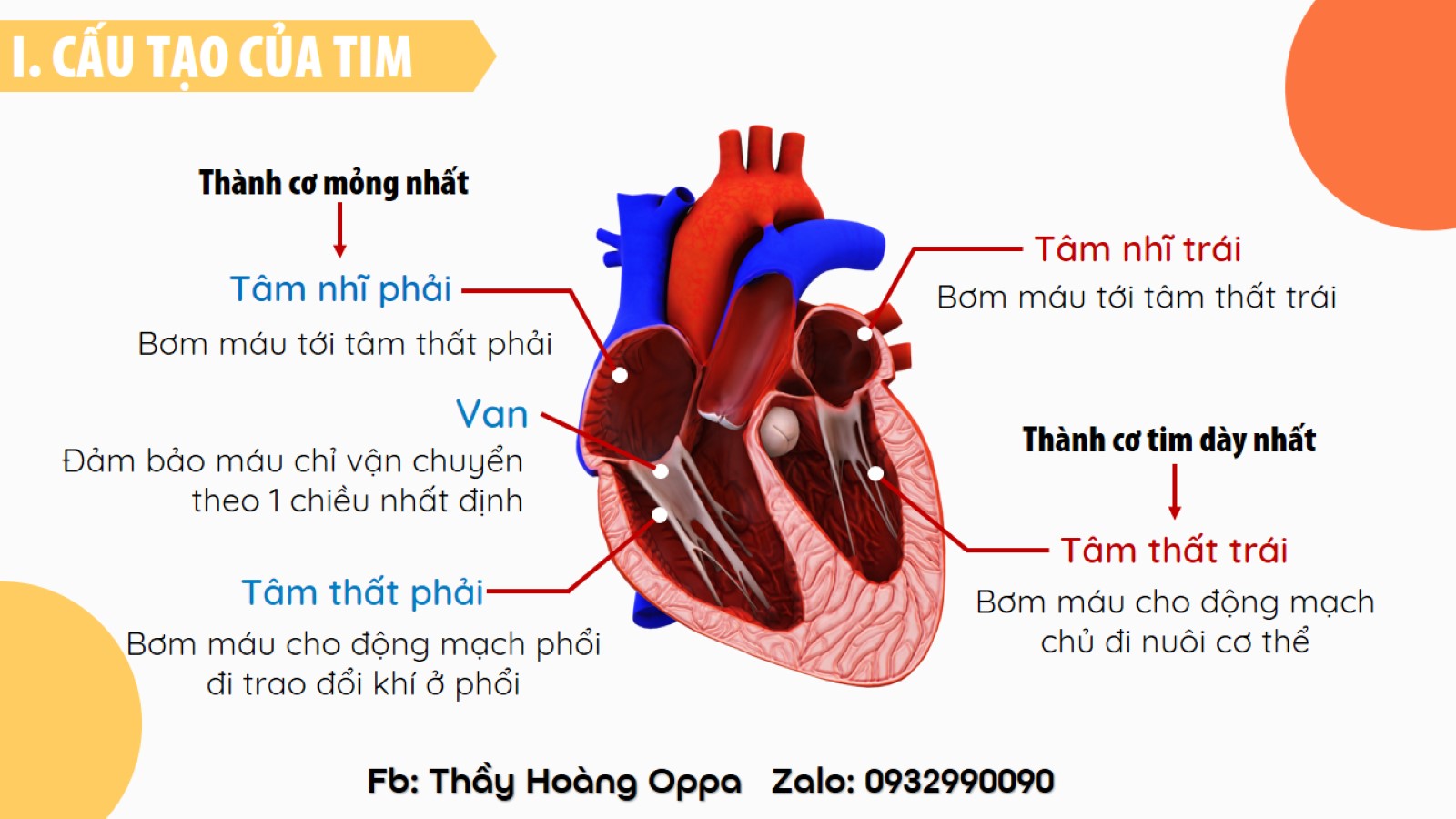 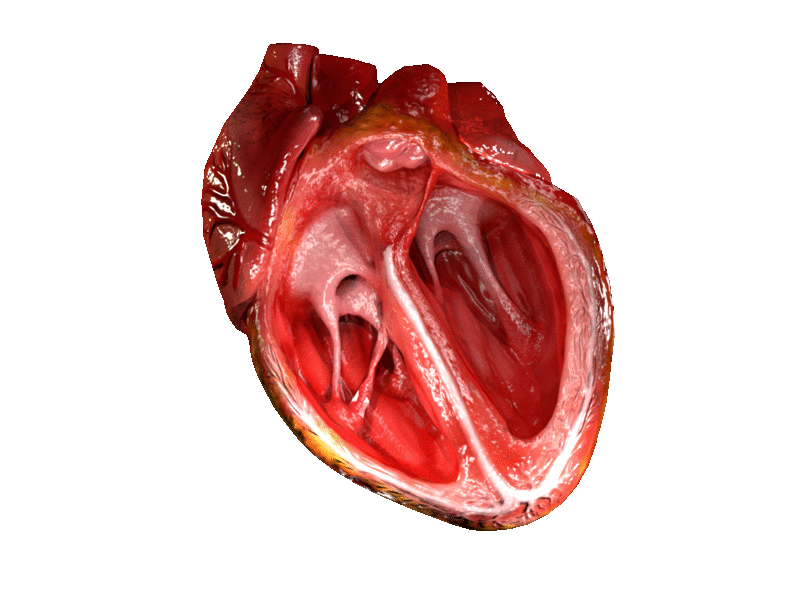 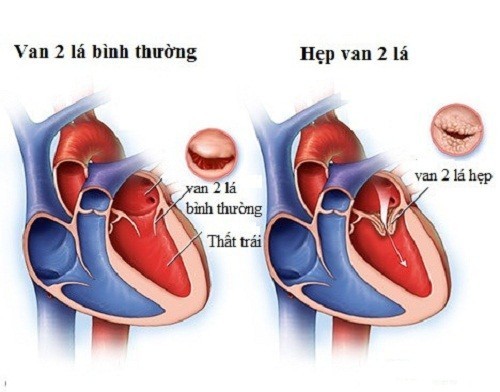 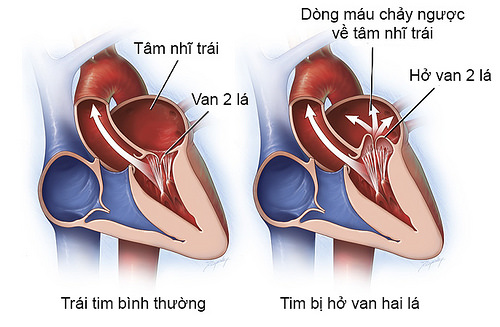 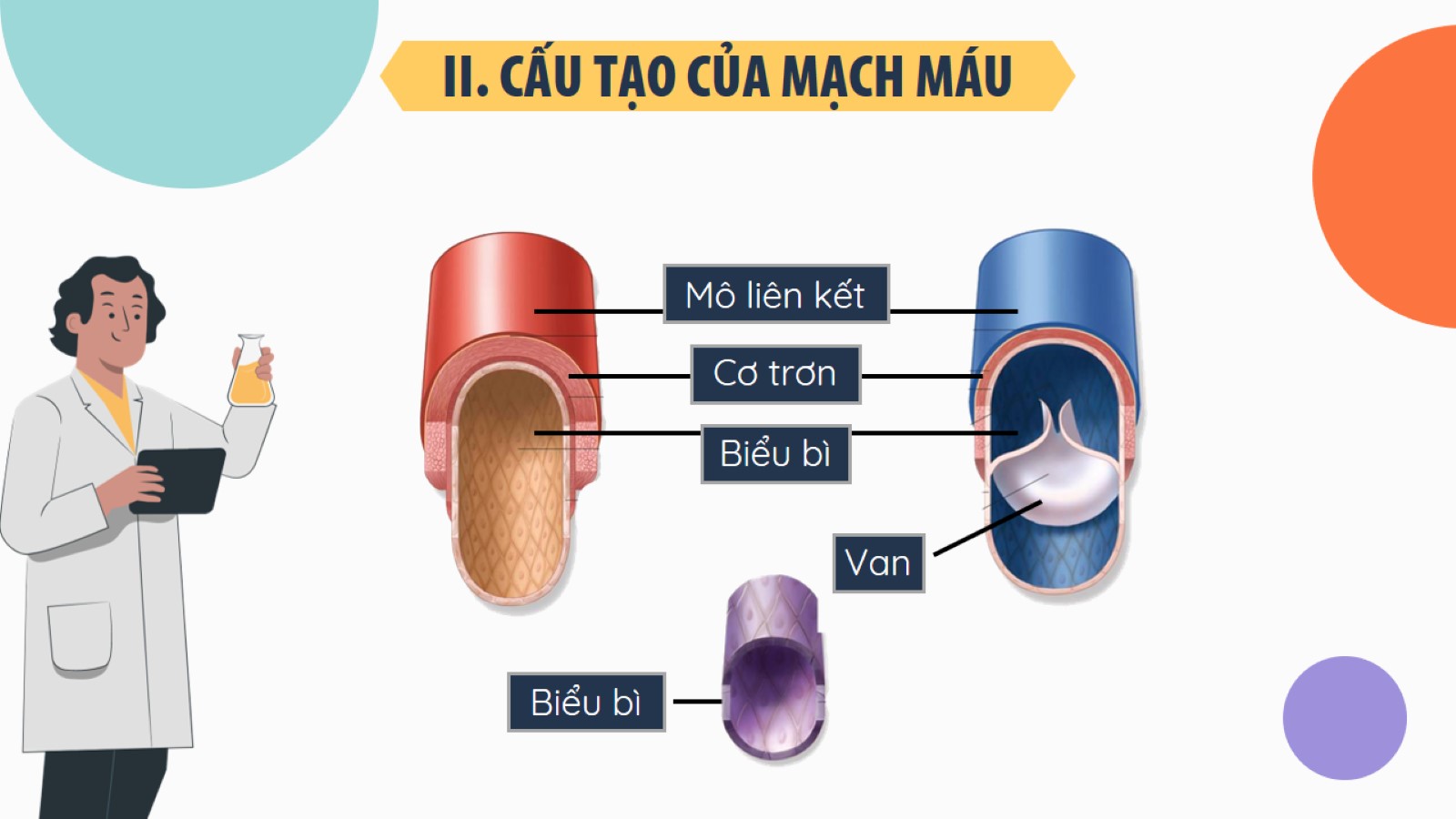 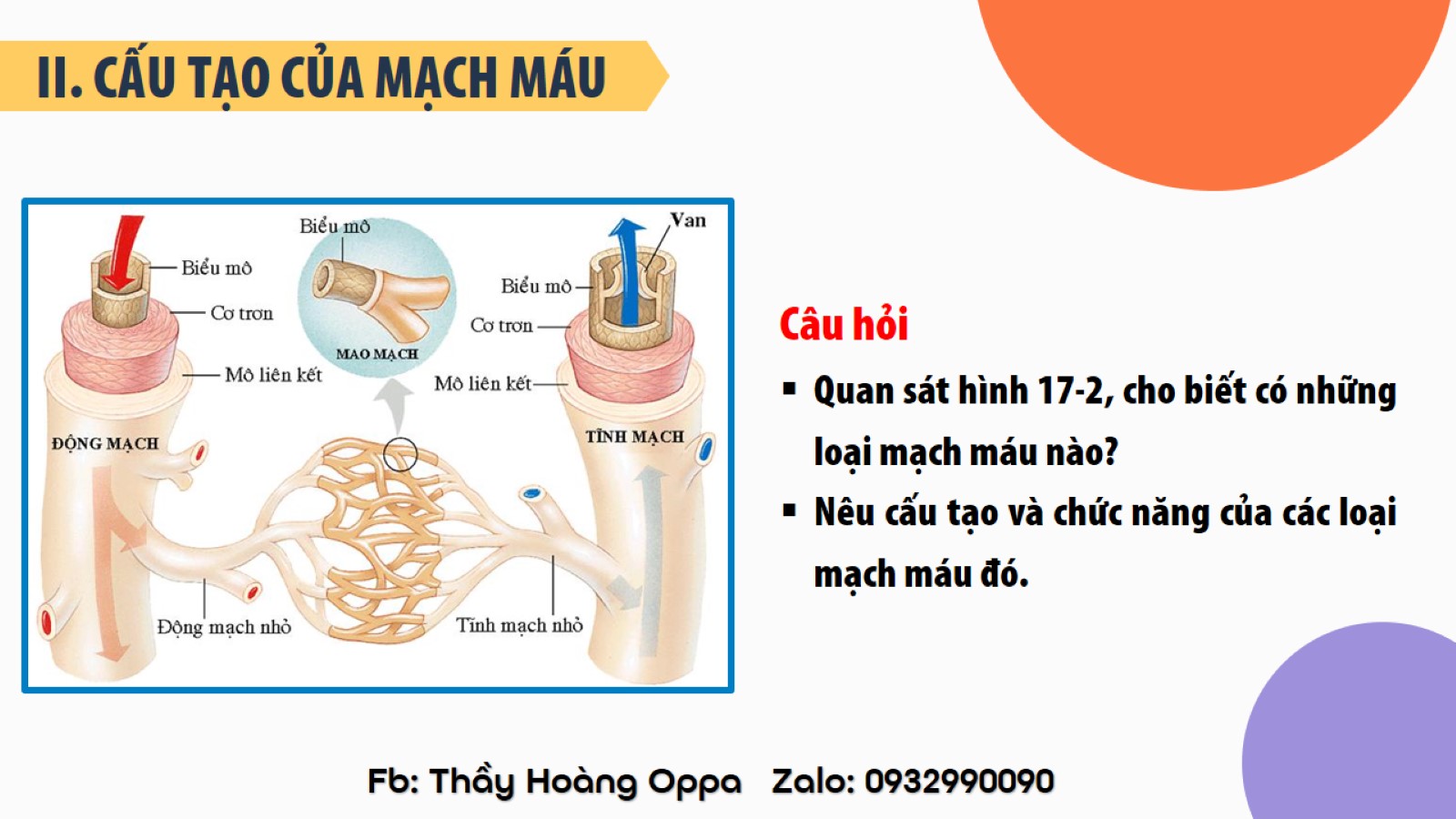 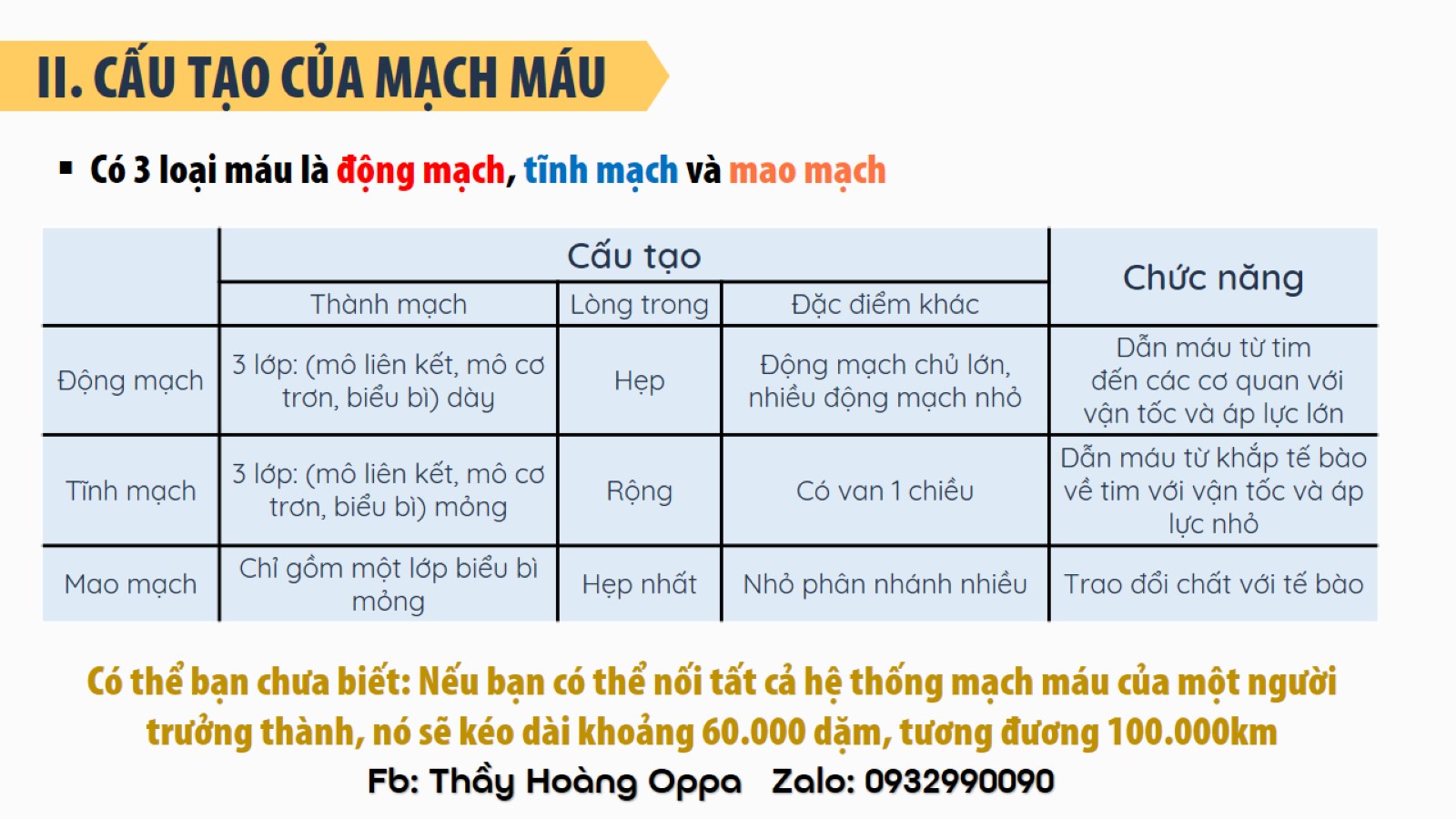 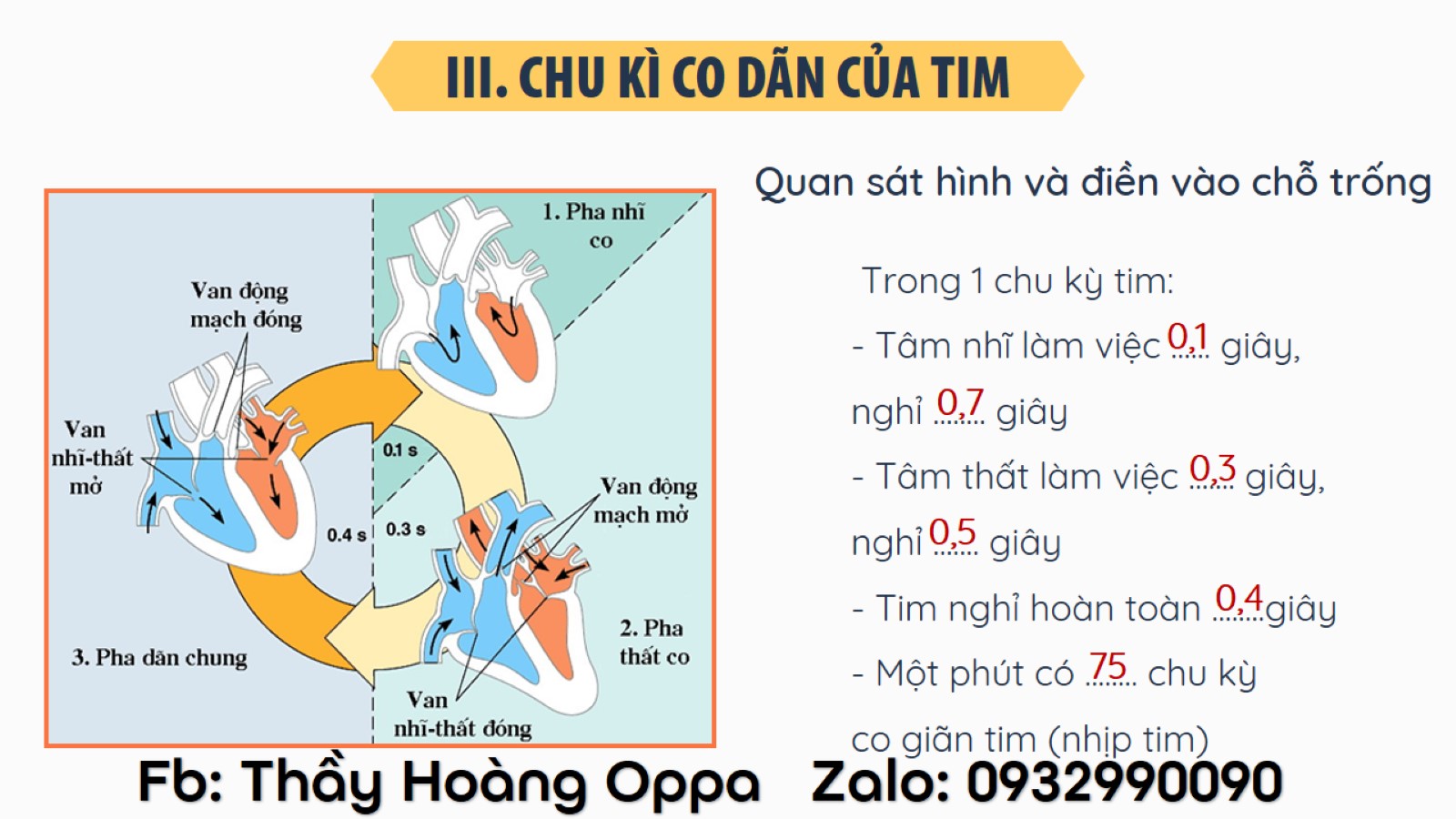 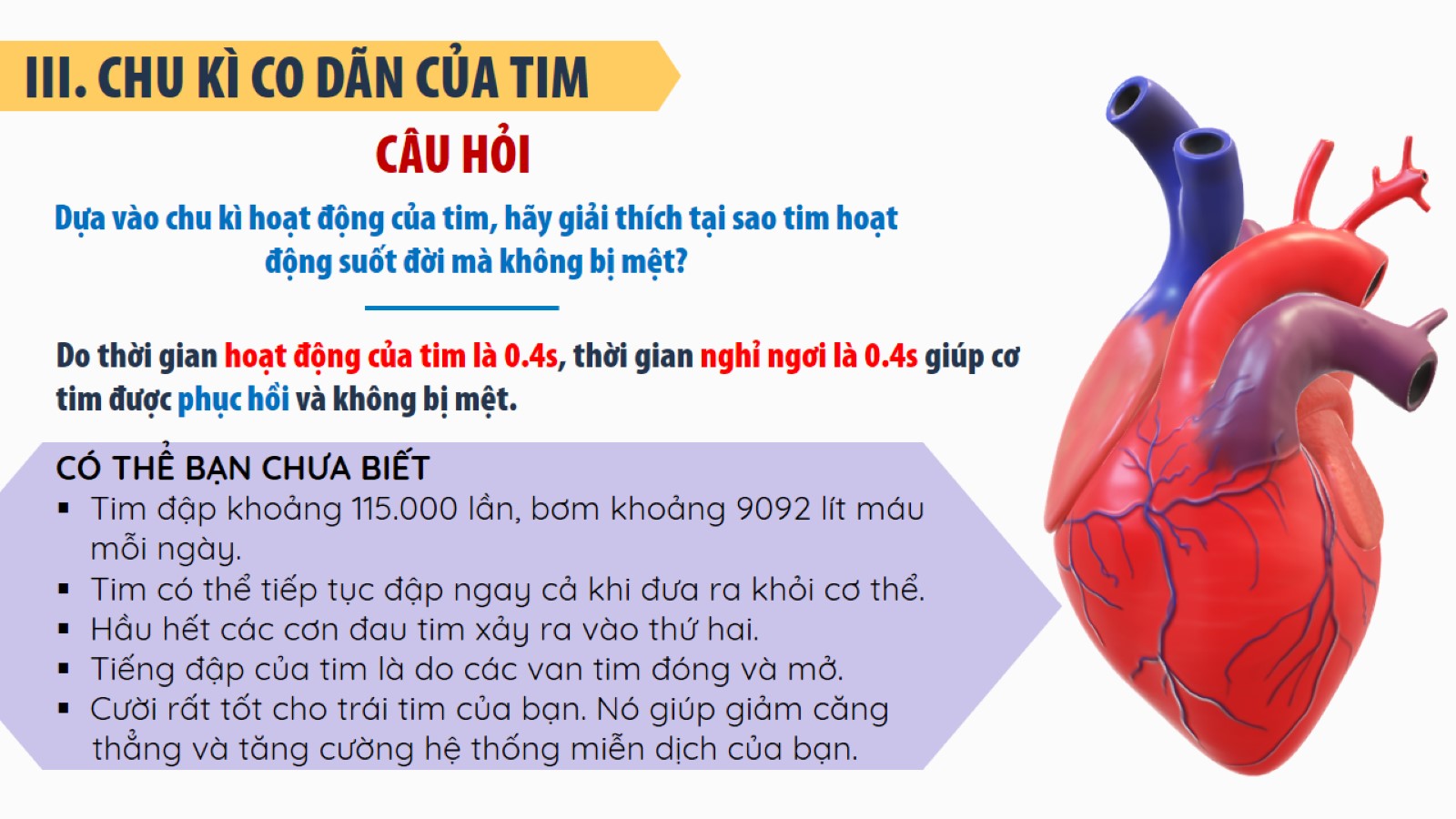 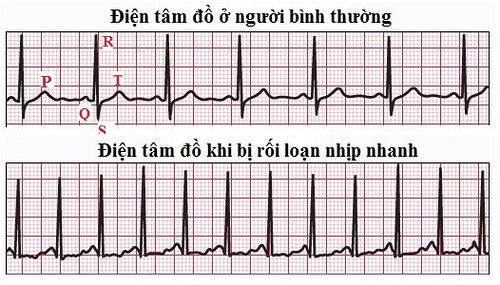 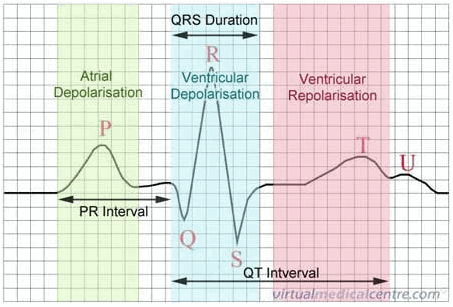 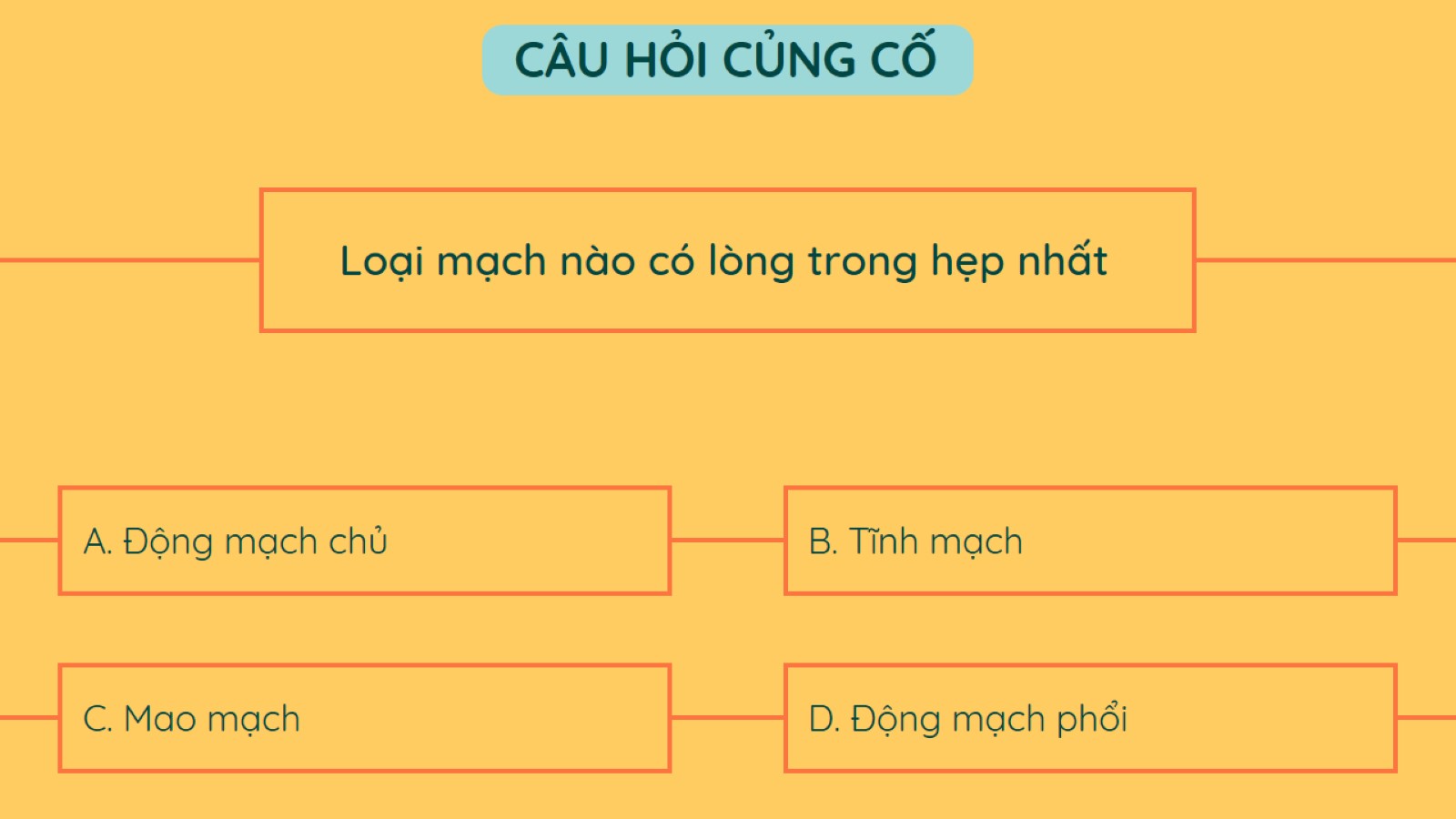 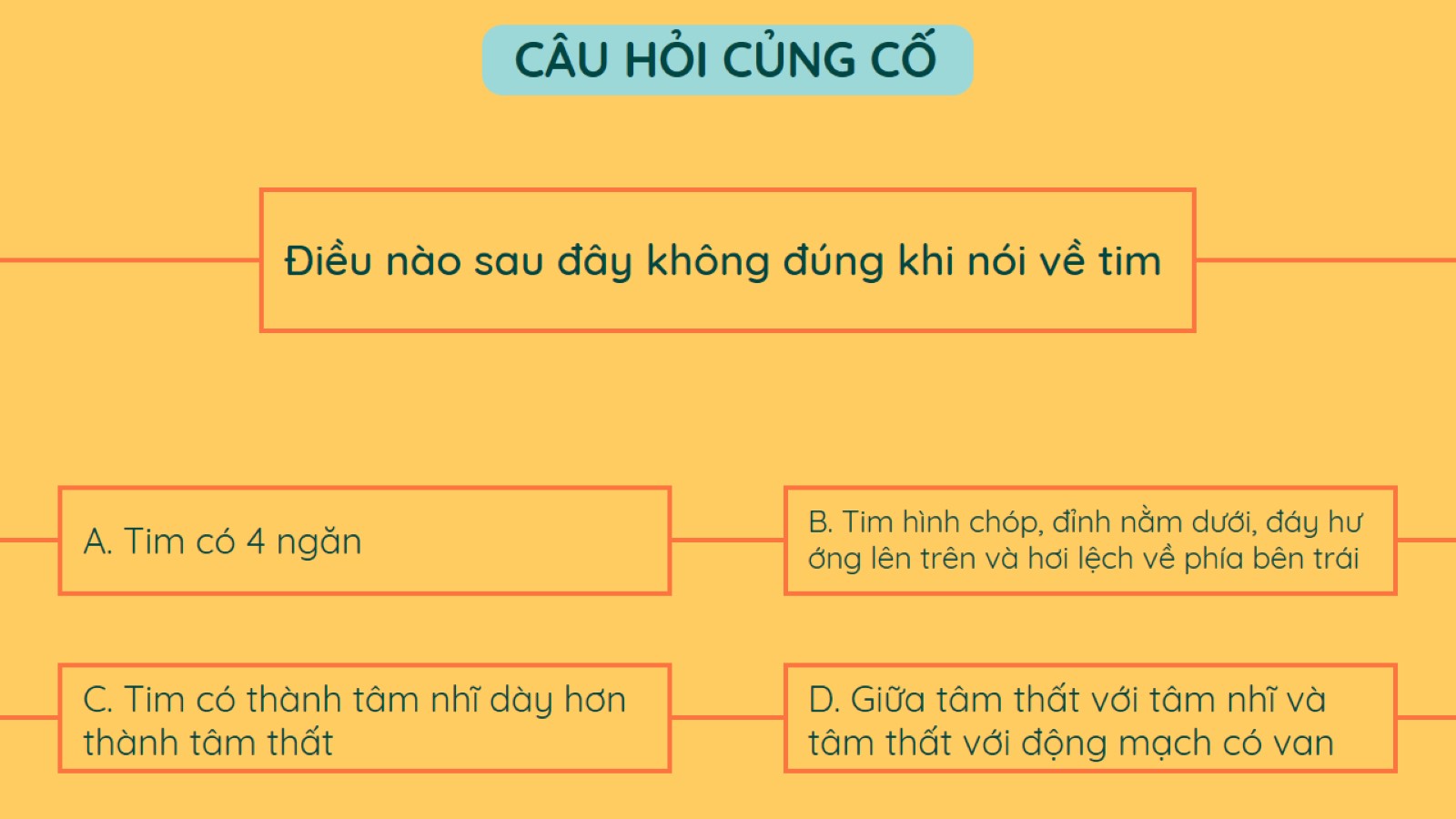 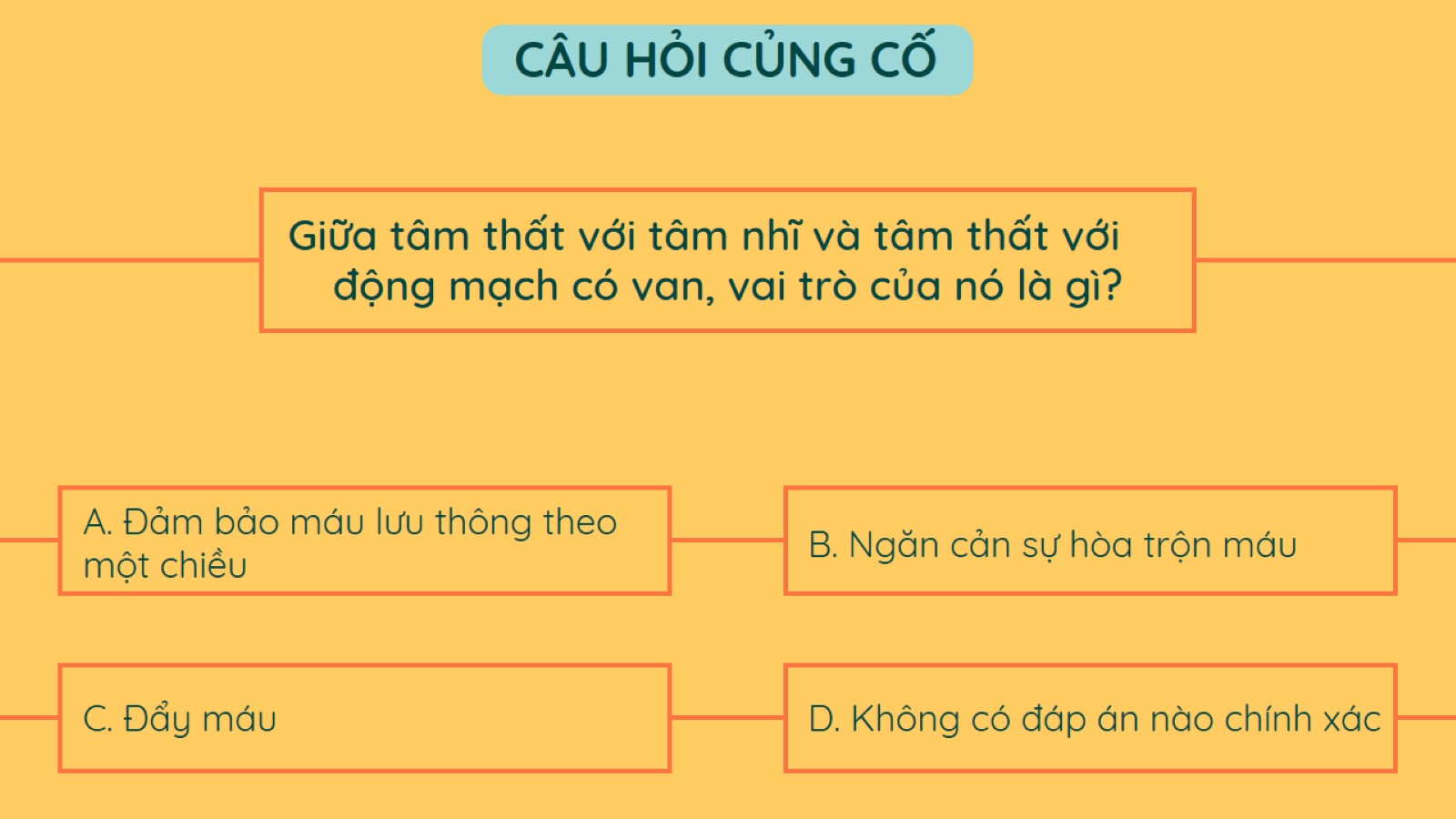 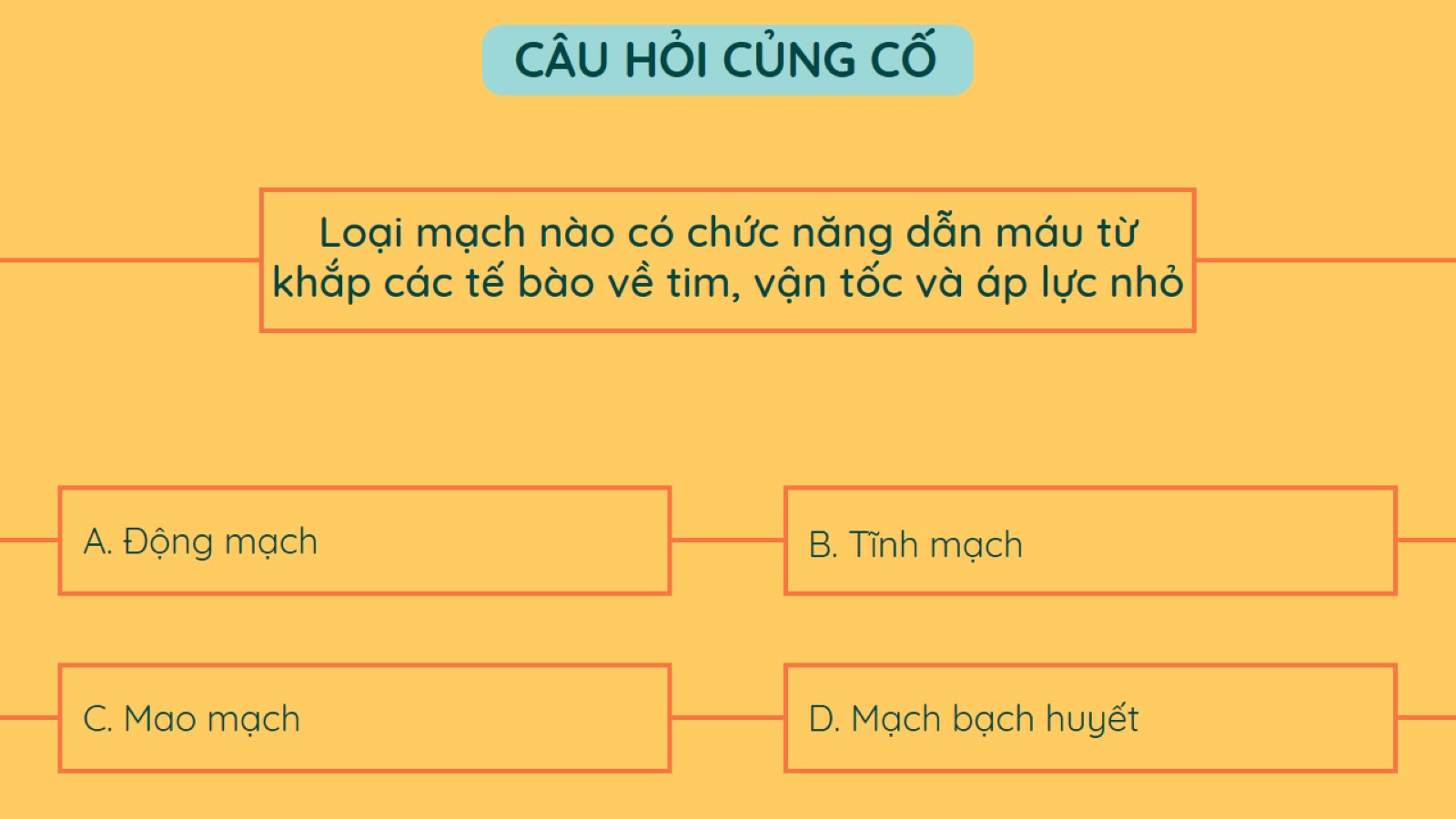 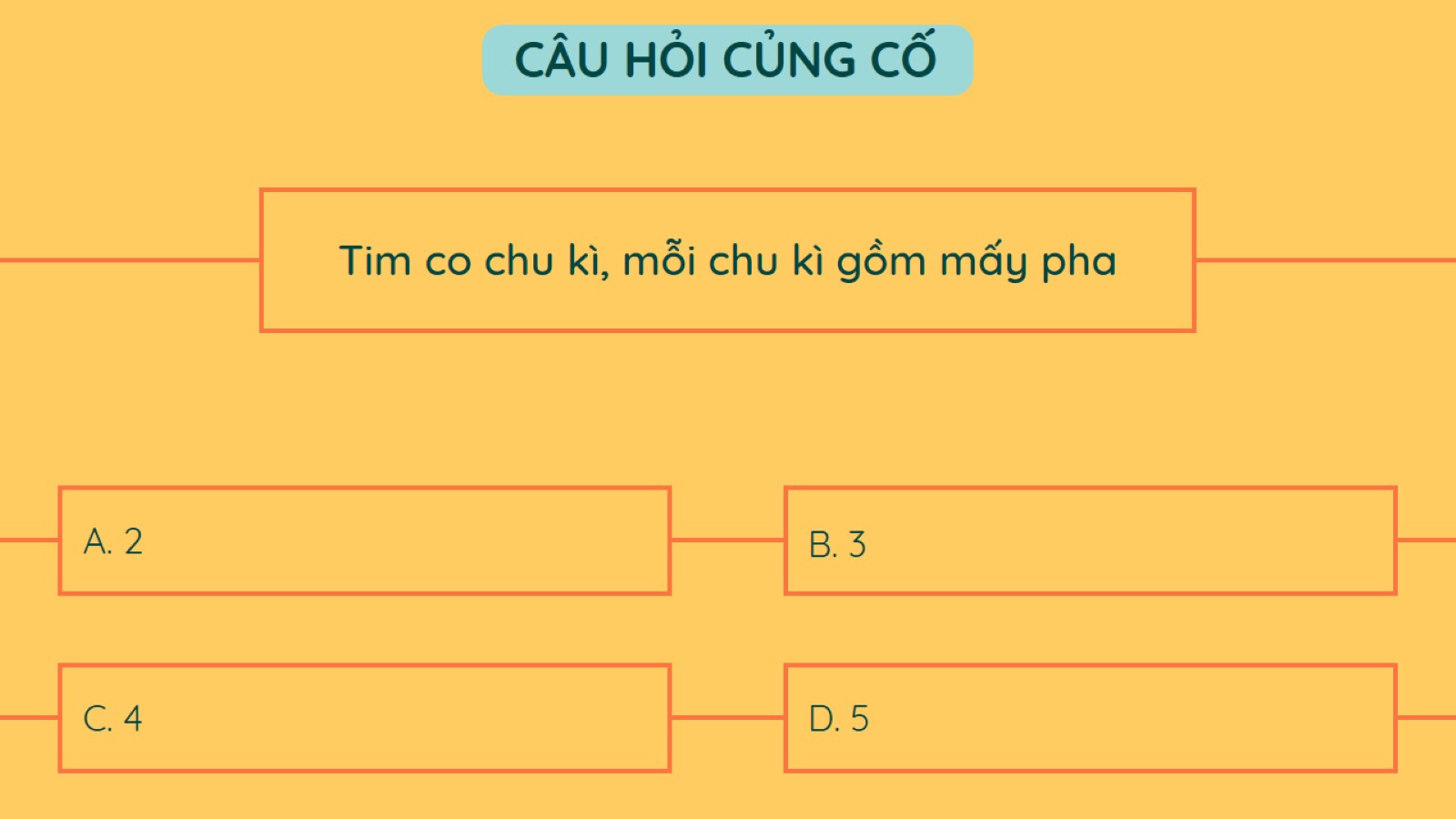 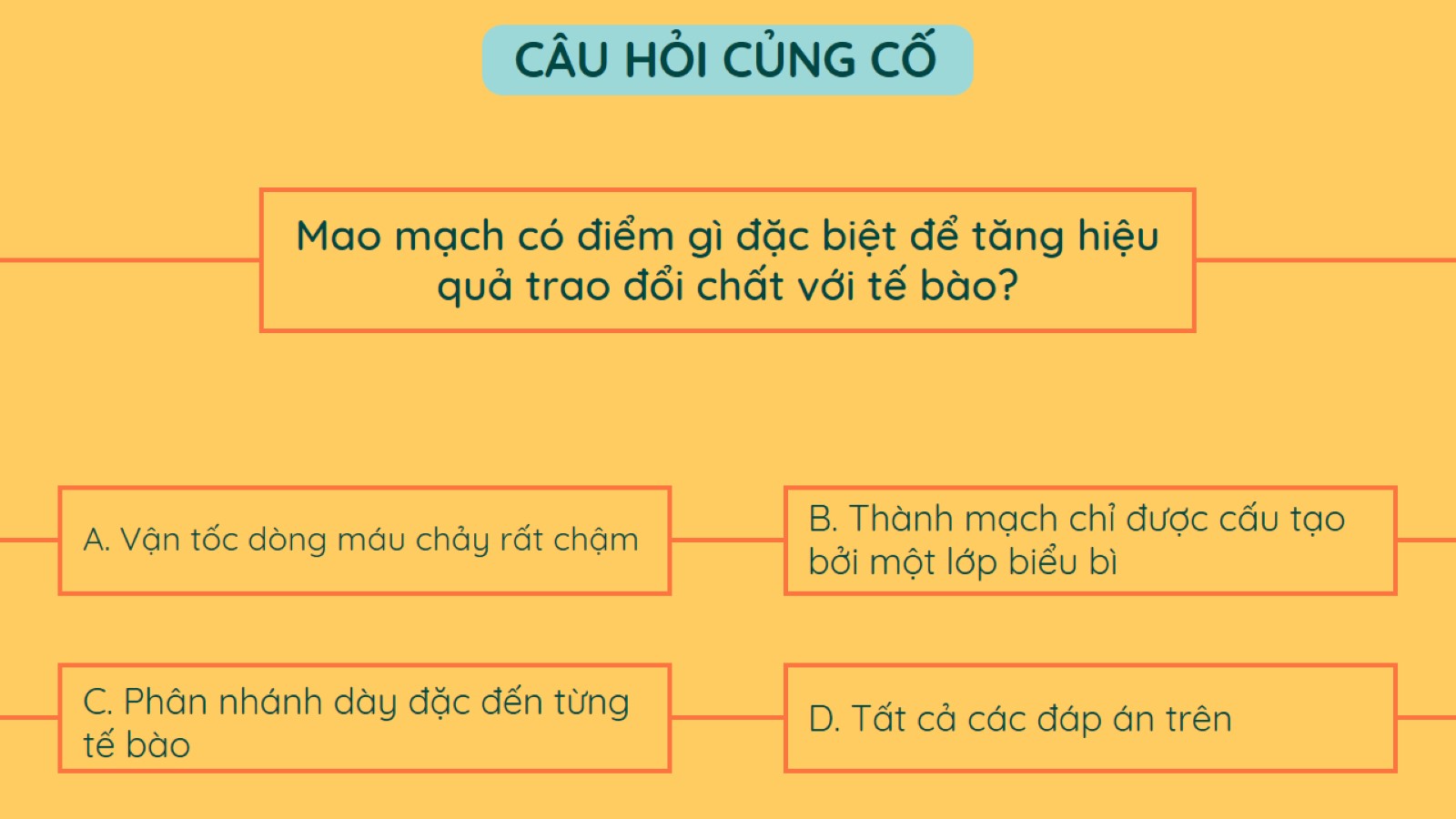 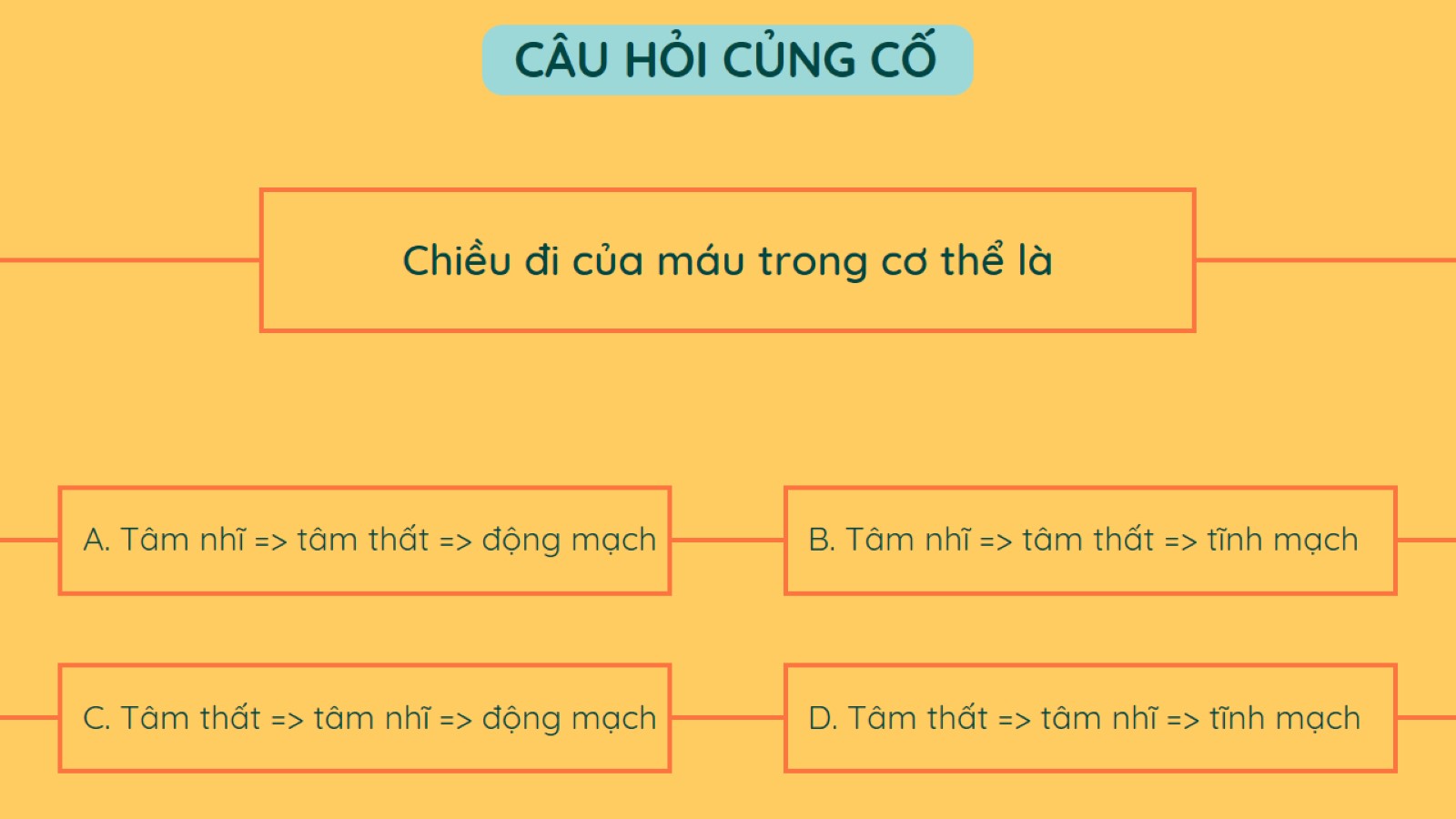 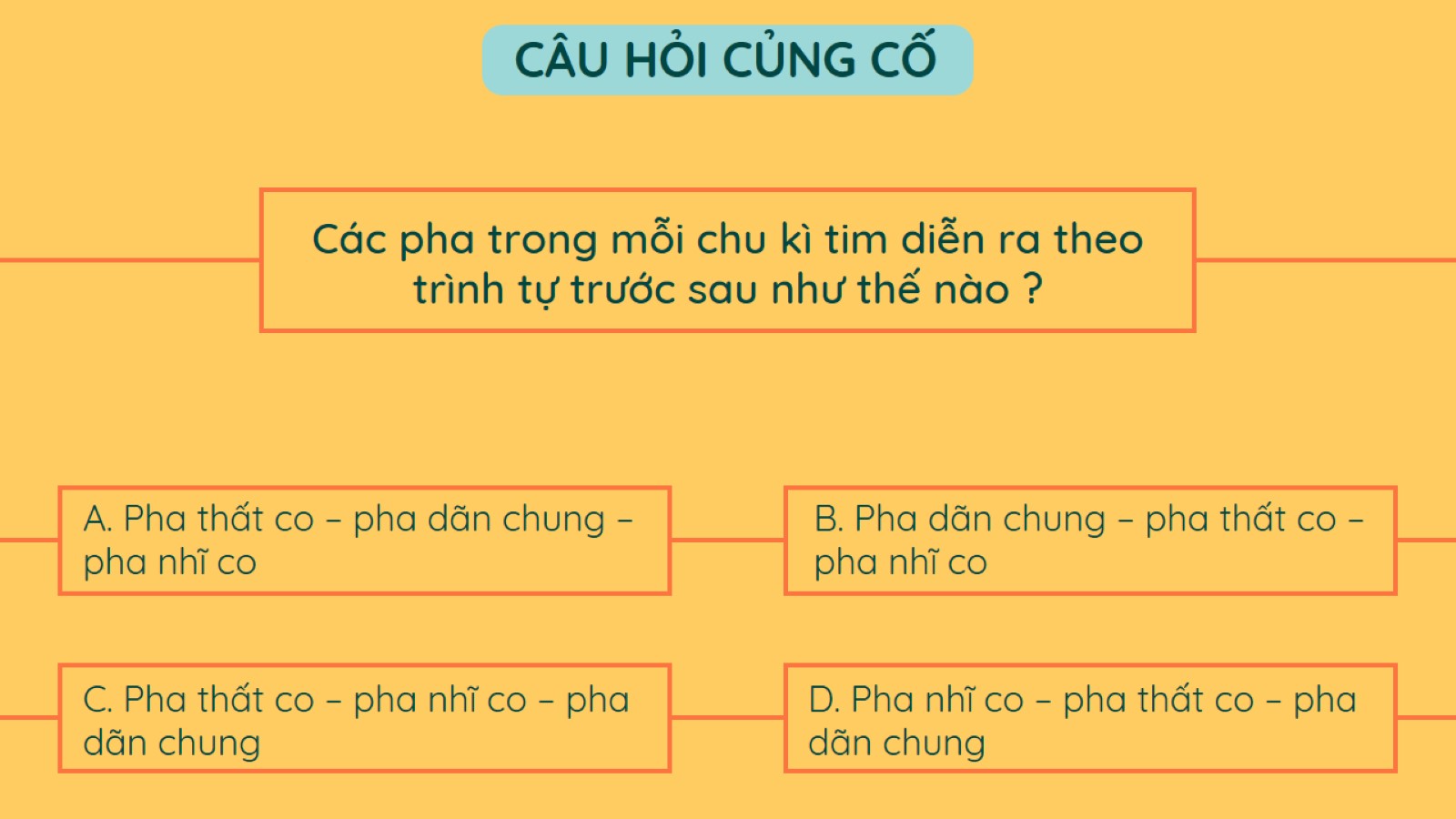 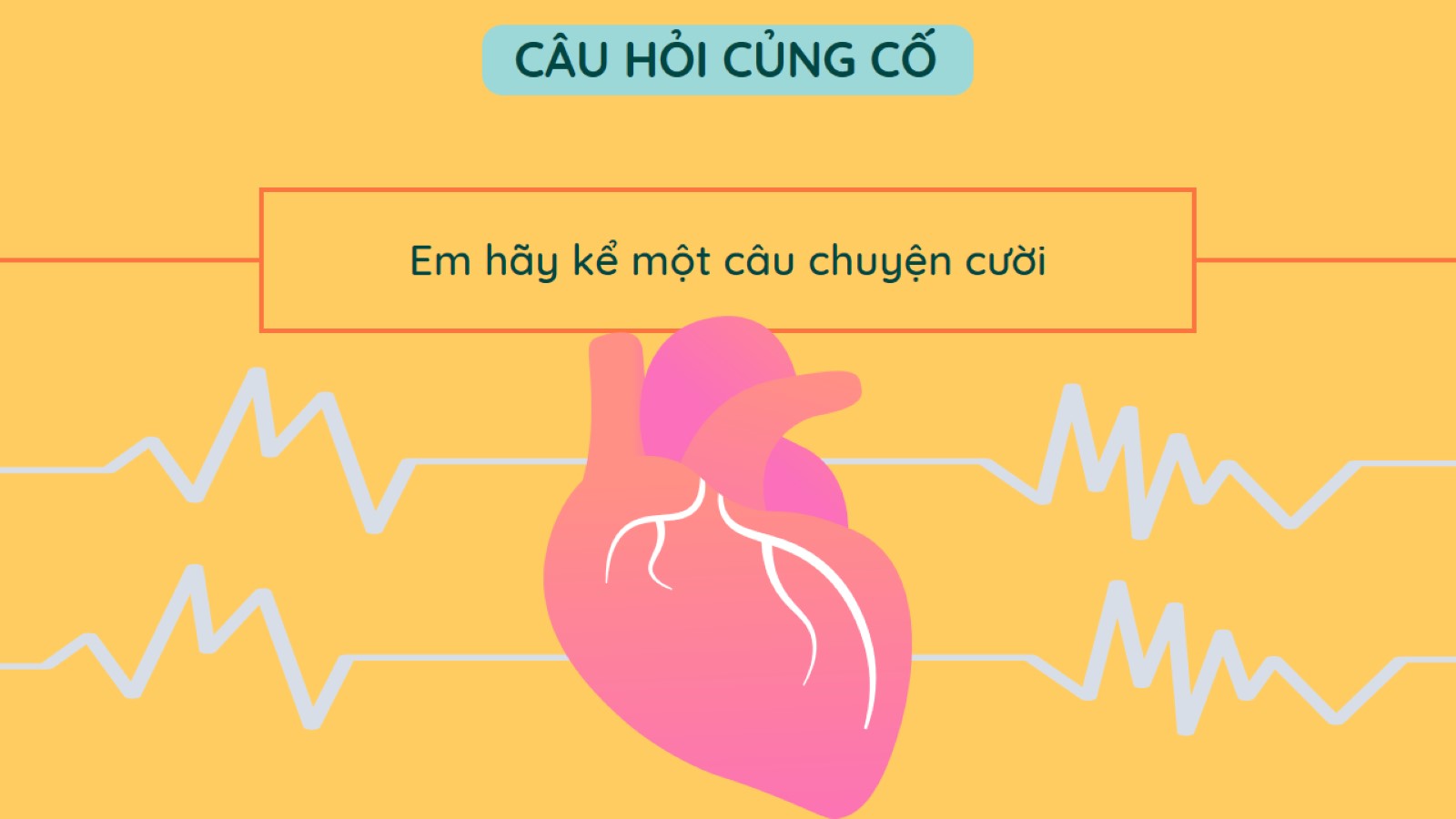 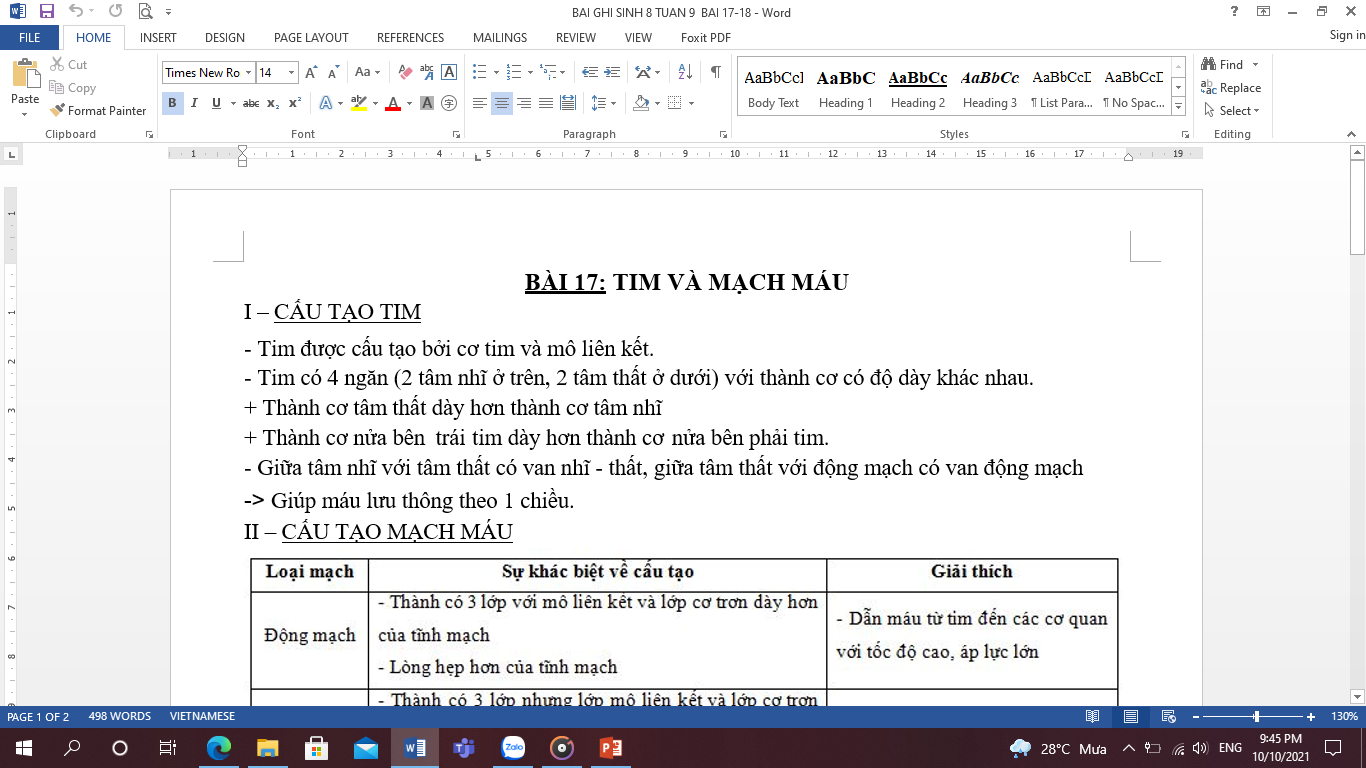 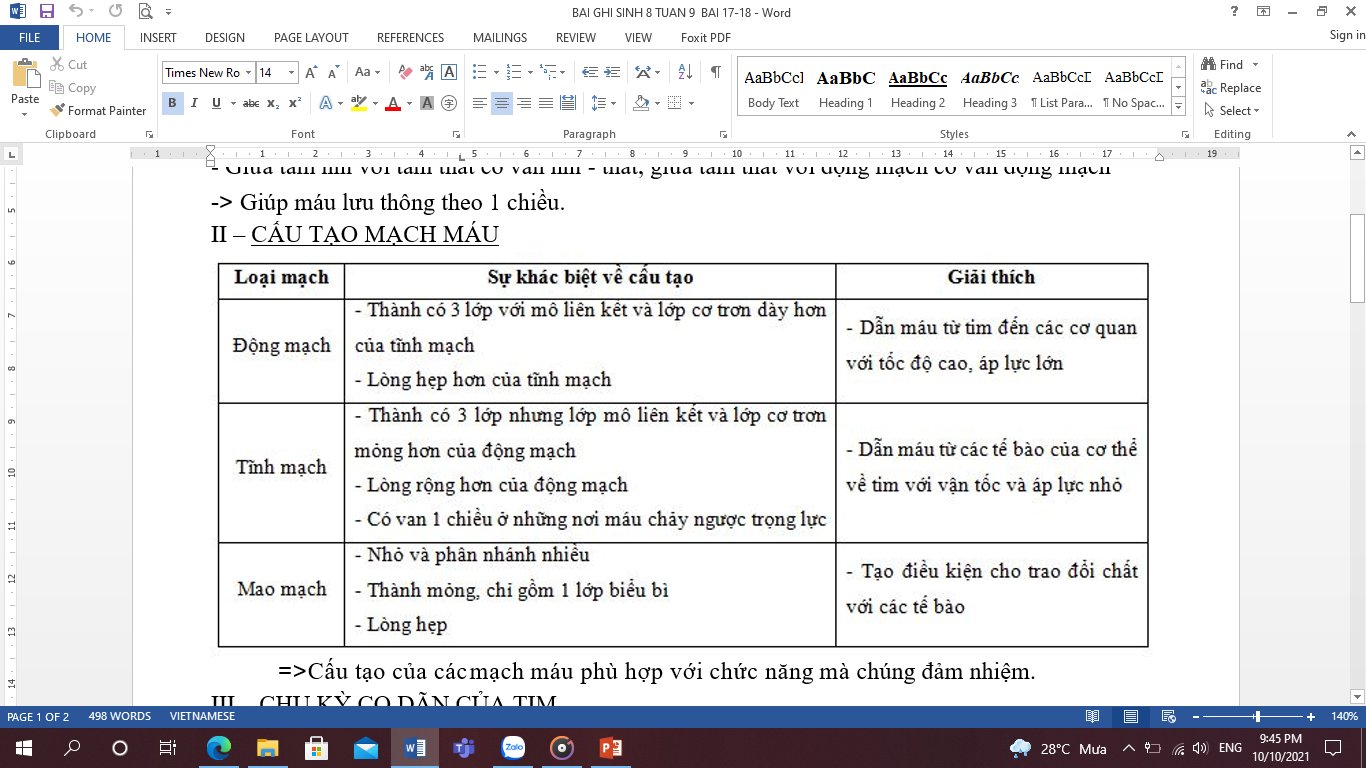 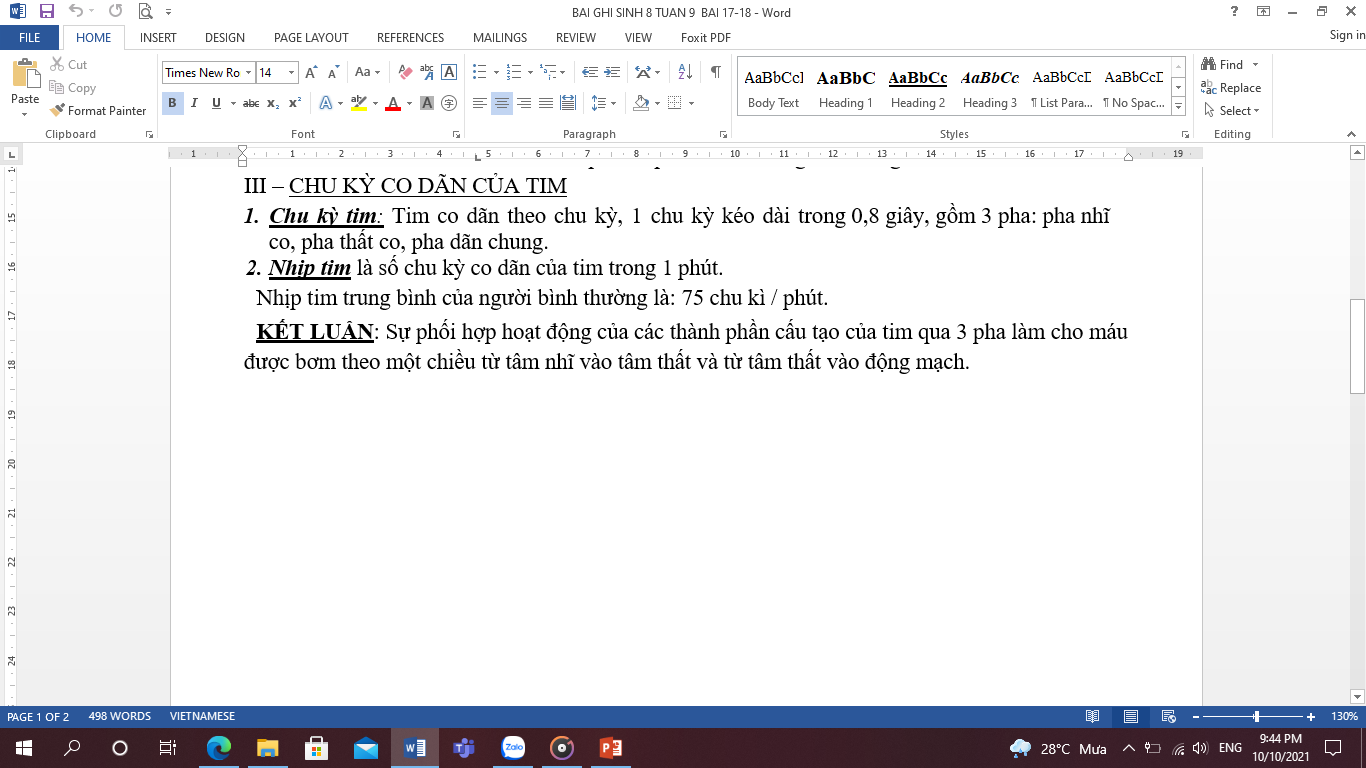 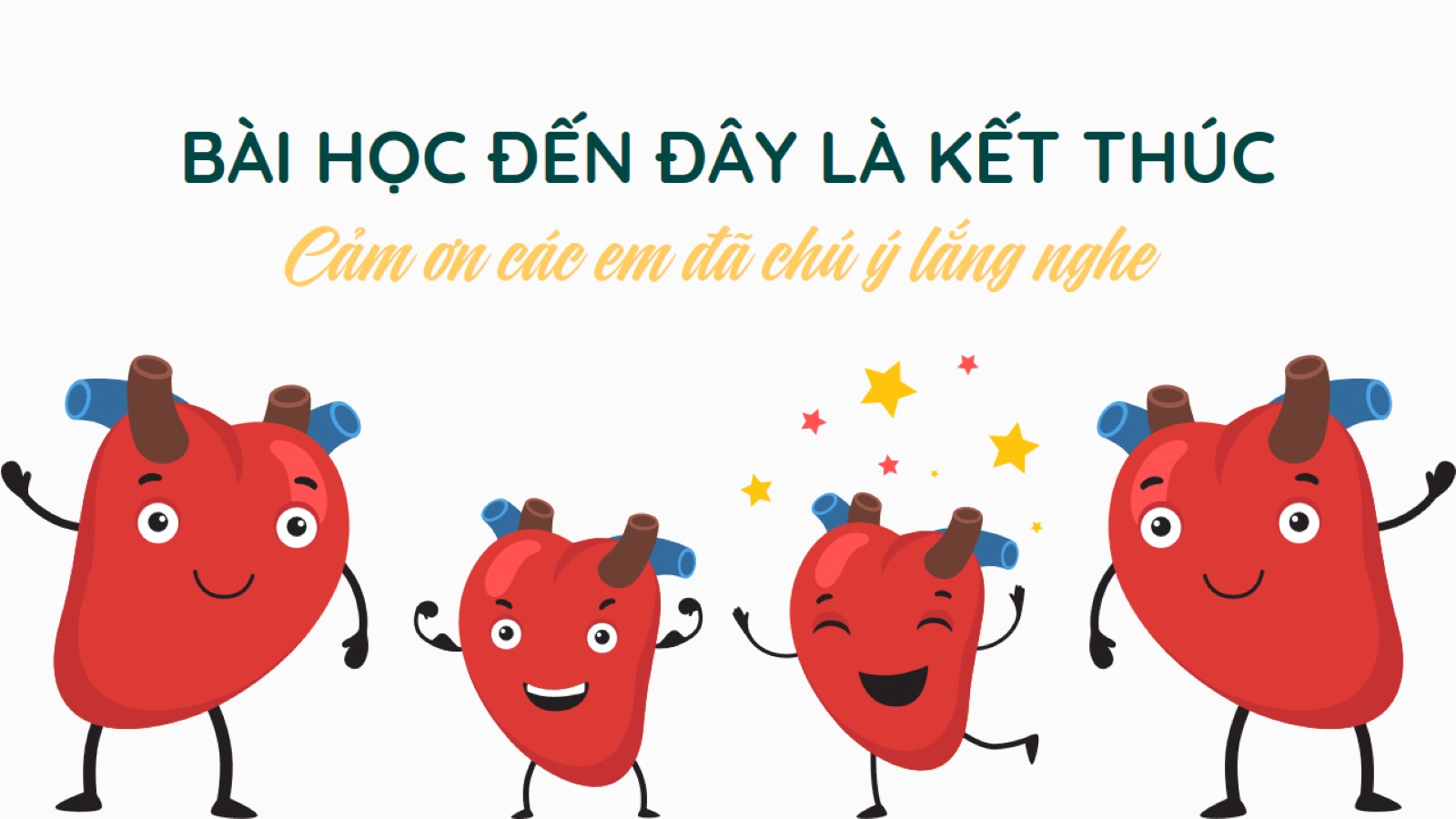 DẶN DÒ
Học các nội dung đã dặn để chuẩn bị kiểm tra giữa kì
Chép bài 17 vào vở